Porter’s 5 Forces
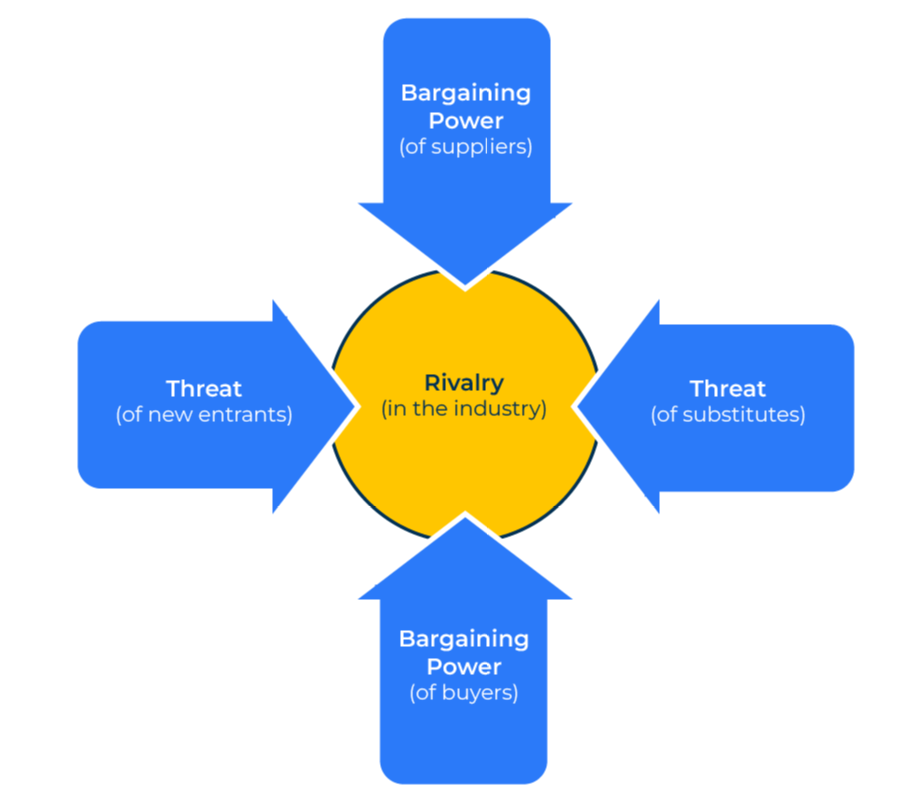 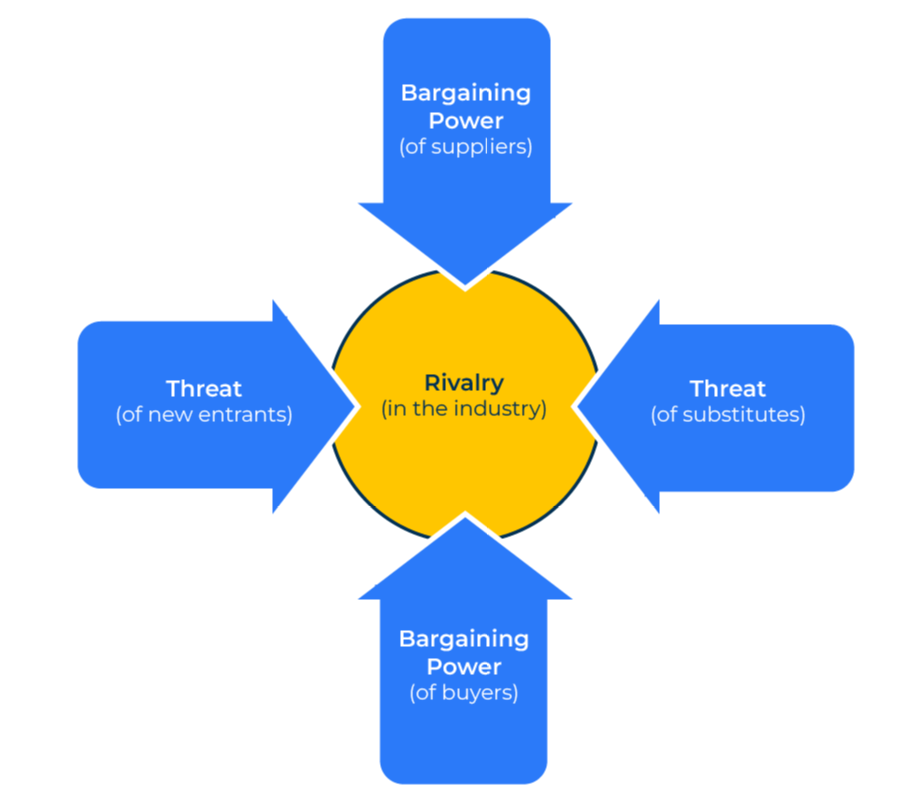 A business model for assessing competitive intensity.
Use this model to understand forces that affect the competitive intensity in your market
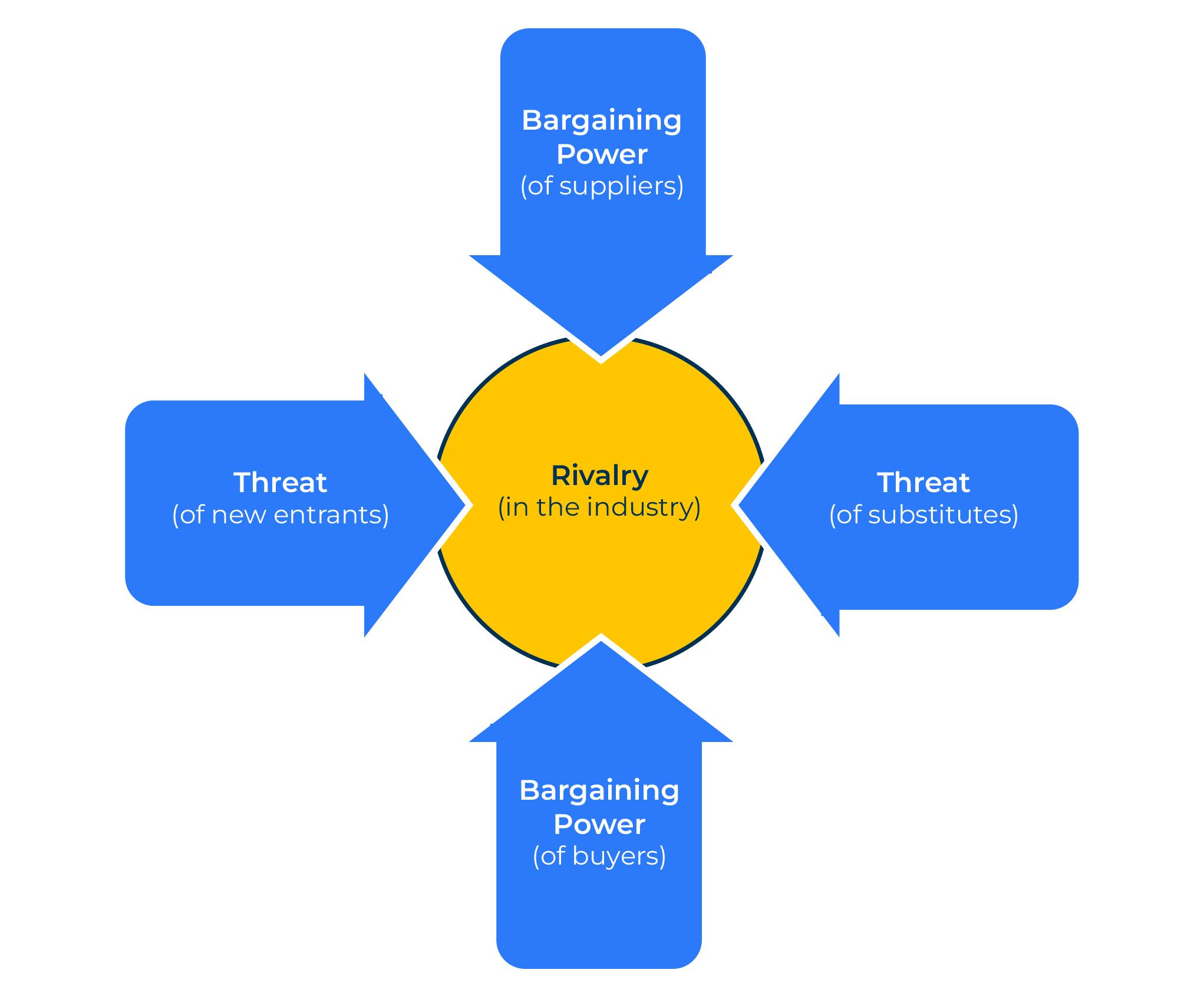 Michael Porter recognised five forces that bear down on companies.  These five forces are likely to have an immediate effect on the company and influence its ability to serve its customers and make a profit.

The five forces are:

Bargaining power of suppliers
Threats from substitutes
Bargaining power of customers
Threats of new entrants
Rivalry from competitors
‹#›
Copyright © B2B Frameworks Ltd 2018
Bargaining power of suppliers.
In some markets suppliers of materials are able to dictate what happens.Consider the following factors and their bargaining power (10 means their bargaining power is very high).
‹#›
Copyright © B2B Frameworks Ltd 2018
Threat of new entrants.
Consider the threat of new companies entering the market. What are the factors that may encourage entry into the market and what is the level of threat on a scale from 1 to 10 (10 means the threat is very high).
‹#›
Copyright © B2B Frameworks Ltd 2018
Threat of substitutes.
In some markets it is easy for buyers to choose alternative products or services. Consider the importance of this force by indicating the level of threat from substitute products or services (10 means a high level of threat).
‹#›
Copyright © B2B Frameworks Ltd 2018
The power of buyers.
In certain markets buyers are big enough to have a stranglehold on the market. Consider the force that buyers have on your market (10 means they have a very strong bargaining position).
‹#›
Copyright © B2B Frameworks Ltd 2018
Internal rivalry.
The forces that arise from the bargaining power of suppliers, the threat of new entrants, the bargaining power of buyers and the threat of substitute products/services influences the rivalry of companies within the market. Consider the following forces and indicate their importance in creating rivalry (10 means a high level of rivalry).
‹#›
Copyright © B2B Frameworks Ltd 2018
Returning to the model.
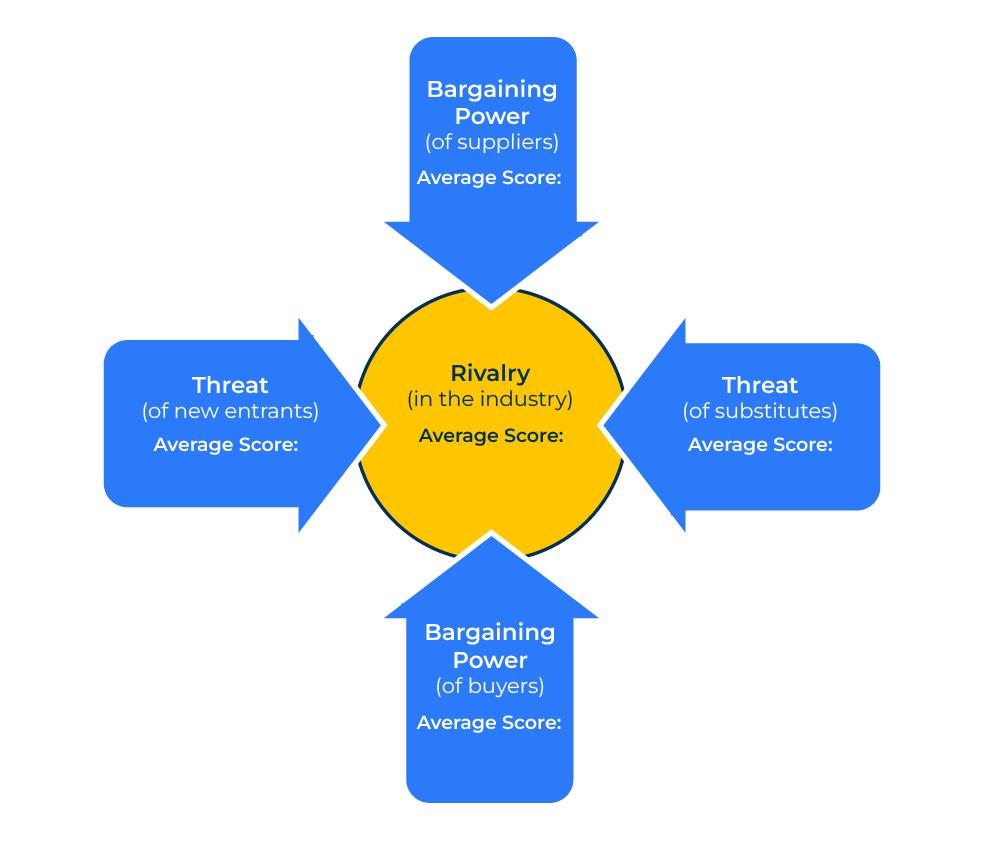 You will now have an average score for each of the five forces and an understanding of the root cause of each of these forces.

Try and answer the following questions:

What can you do to mitigate any of the forces? How easy or difficult would this be? If you are successful in mitigating the force, what will be the overall effect on your business?

Bearing in mind the forces you have analysed, where do you expect the market to be in 3 to 5 years time? How will this influence your business? What steps can you take to ensure that you are prepared for the future scenario?
‹#›
Copyright © B2B Frameworks Ltd 2018
Things to think about.
Competition is a threat but it can usually be managed. Use the 5 forces to work out where the main threats comes from so that they can be minimised.
Consider also carrying out a PEST analysis which will take account of the macro factors shaping your business.
‹#›
Copyright © B2B Frameworks Ltd 2018
Thank you.